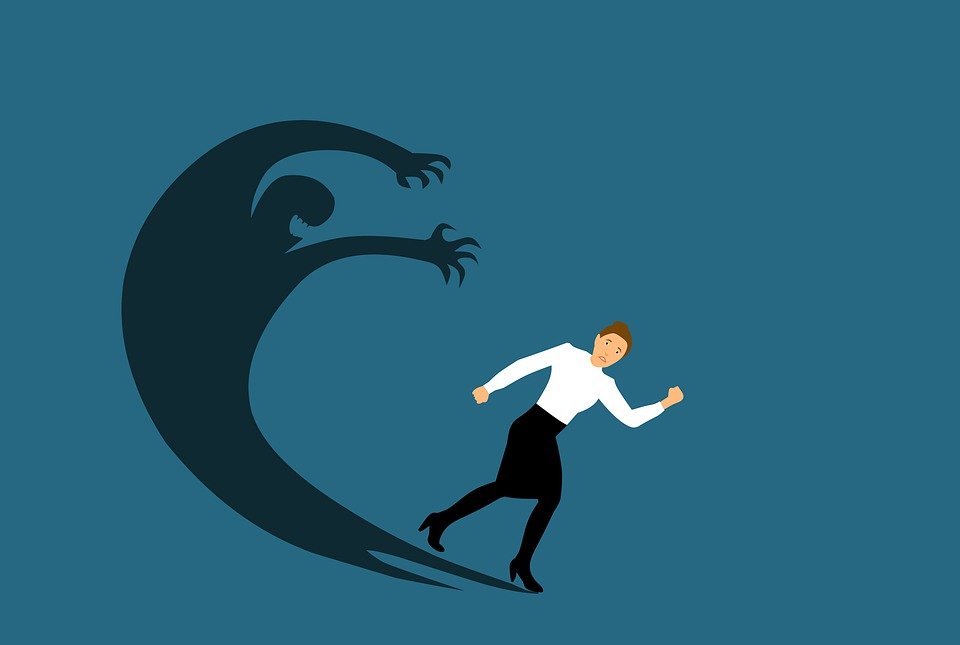 4.klase Tēma: Stress1. nodarbība: Kas ir stress?
Tikumiskās audzināšanas programma «e-TAP»
Attēls: pixabay.com
Pāros pārrunājiet šos jautājumus:
 
Kas ir stress?
Kā tas izskatās? 
Kā tas skan? 
Kā tas smaržo? 
Kā tas garšo?
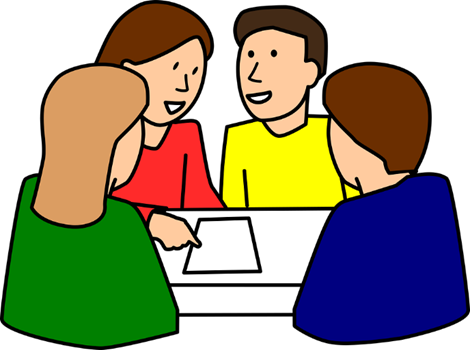 Attēls: pixabay.com
Kas var izraisīt stresu? 


Izveidojiet domu karti 
uz tāfeles!
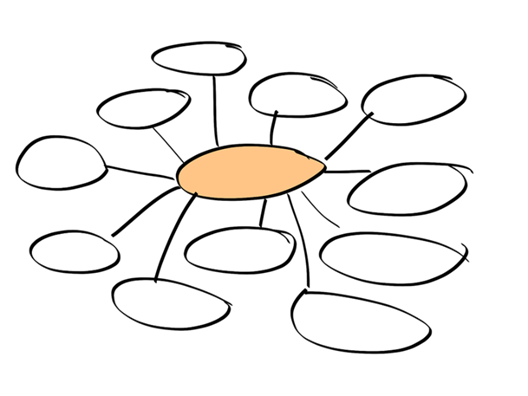 Attēls: pixabay.com
1.aktivitāte. Kas tev rada stresu?
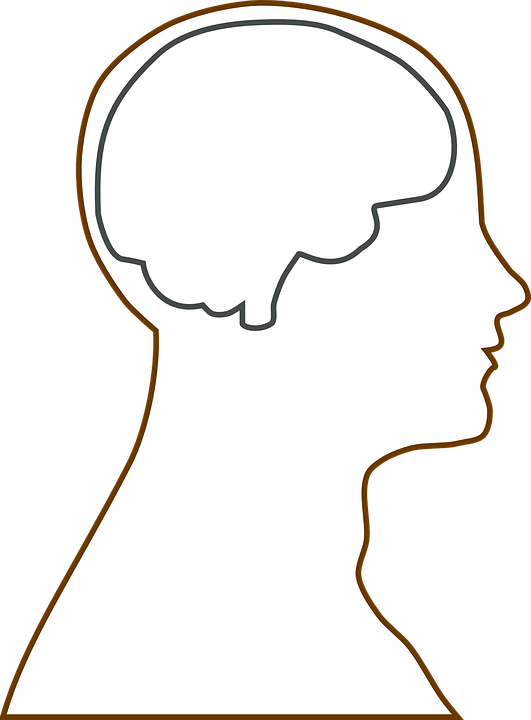 Padomā!
Uzzīmē lietas, kas rada stresu vai satraukumu.
“Ja to var nosaukt vārdā, to var arī kontrolēt.” (Freds Rodžers)
Attēls: pixabay.com
2.uzdevums. Kā stress mūs ietekmē?
Video “Par ko streso Latvijas bērni” pieejams te: 
https://www.youtube.com/watch?v=2j65V5AeCdo&ab_channel=LaurisReiniks
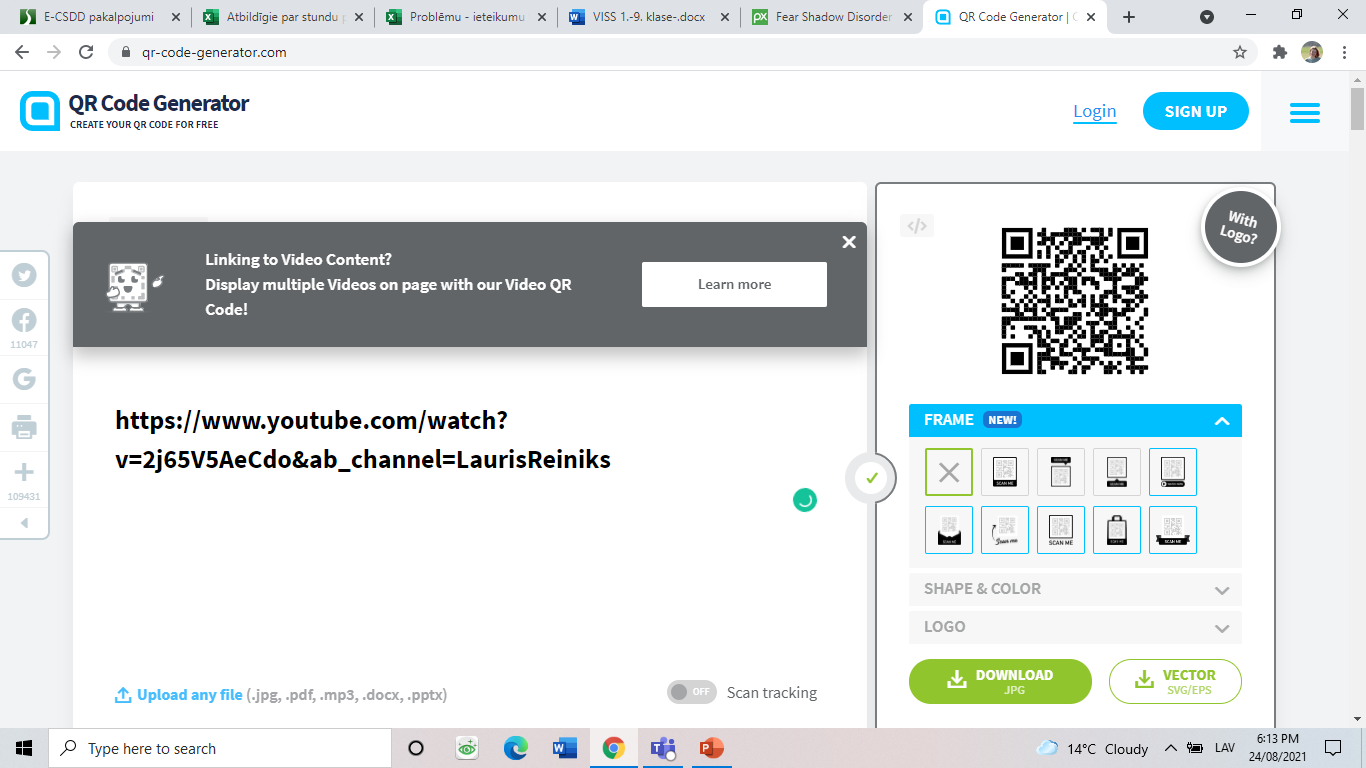 Attēls: qr-code-generator.com/
Fiziskā reakcija
Domas
Stress
Darbības/ uzvedība
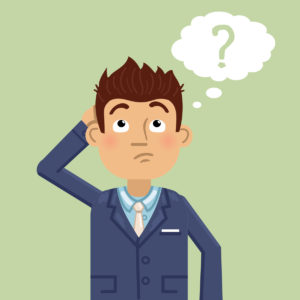 Diskusija
Vai stress vienmēr ir slikts?
 Kāds ir pozitīvais stress? 
Vai stress var mums palīdzēt attīstīt tikumus? Kādā veidā? Kurus?
Attēls: lawfulrebel
Tikumiskās audzināšanas programma «e-TAP»
Resursi pieejami: www.arete.lu.lv

Programmas administrators: Dr. Manuels Fernandezs. manuels.fernandezs@lu.lv, +371 26253625
Latvijas Universitātes Pedagoģijas, psiholoģijas un mākslas fakultātes Pedagoģijas zinātniskā institūta vadošais pētnieks
Imantas 7. līnija 1, 223. telpa, Rīga, LV-1083, Latvija
"Digitālas mācību programmas piemērotības un īstenojamības izpēte jauniešu tikumiskajai audzināšanai Latvijas izglītības iestādēs (no 5 līdz 15 gadu vecumā)" (01.12.2020-31.12.2021). Projekta Nr. lzp-2020/2-0277; LU reģistrācijas Nr: LZP2020/95